“Ciencia en el aula”Modelo molecular
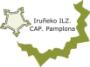 Curso 2012/2013
PARA QUÉ
MODALIDAD: SEMINARIO INTERCENTROS

Diseño de actividades o secuencias de actividades entre todos los miembros de un equipo que luego cada profesor o profesora llevará a la práctica en su aula.
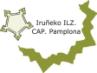 Curso 2012/2013
OBJETIVO
Elaborar propuestas de trabajo en ciencia, basadas en lo expuesto en el seminario para ser llevadas al aula.
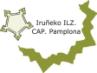 Curso 2011/2012
CERTIFICACIÓN
ASISTIR AL 80% DE LAS SESIONES PRESENCIALES.

ASISTIR AL 80% DE LAS REUNIONES DEL GRUPO DE TRABAJO.

PRESENTAR EL TRABAJO FINAL EN EL PLAZO INDICADO:
infantil03.cap.pamplona@gmail.com
35 horas de certificación
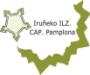 Curso 2012/2013
[Speaker Notes: .]
FUNCIONES DE PONENTES:
Impartir formación y proponer bibliografía.
Seleccionar material de trabajo.
Dar pautas sobre planificación y desarrollo del trabajo.
Participar en la elaboración de conclusiones.
Dinamizar el grupo completo del profesorado.
Incorporar estrategias para crear un clima de empatía.
Fomentar una cultura de la observación: proporcionar instrumentos de observación adecuados.
Guiar la concreción del plan de trabajo durante las sesiones: presenciales y no presenciales.
Proporcionar los conocimientos teóricos y prácticos necesarios según necesidades detectadas
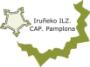 FUNCIONES ASESORA:
Coordinar la a actividad formativa durante todo el proceso, atendiendo todas las dificultades que vayan  surgiendo y orientando el proceso de desarrollo.
Seguir y apoyar el trabajo en el centro realizado por las diferentes grupos que se han establecido, tanto en la puesta en práctica de las propuestas de trabajo como asesorando en la fase de documentación, en el diseño de la presentación y en el formateo de los documentos.
Apoyar constantemente a los ponentes en el desarrollo de su función.
Participar en la constitución de los grupos de trabajo.
Apoyar a los grupos en la planificación de las tareas, si fuera necesario.
Facilitar la relación entre el grupo y el ponente externo.
Facilitar bibliografía.
Convocar a los/as coordinadores/as de los grupos cuando fuera necesario.
Evaluar el funcionamiento o interés de la actividad de formación.
Ocuparse de la infraestructura (espacios, materiales, ...).
Recoger los documentos elaborados por los grupos.
Estar a disposición de los grupos en todo lo relativo al desarrollo del trabajo.
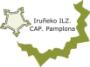 Curso 2012/2013
FUNCIONES DE LOS ASISTENTES:
Asistir y participar en las sesiones presenciales
Constituirse en pequeños grupos de trabajo del mismo centro o intercentros.
Realizar, en sus centros y aulas las tareas planteadas
Elaborar presentaciones para recoger documentalmente el proceso realizado de trabajo.
Presentarlo y comunicarlo al resto de asistentes.
Valorar las tareas realizadas.
Evaluar la acción formativa y autoevaluación.
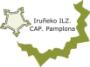 Curso 2012/2013
FUNCIONES COORDINADOR/A:
Servir de enlace entre  la asesora del CAP y el grupo pequeño de trabajo.
Garantizar la distribución y/o acceso a la documentación del seminario.
Dinamizar el trabajo de los grupos.
Detectar y recoger las necesidades surgidas en el grupo pequeño.
Llevar el control de las hojas de firmas de las reuniones de pequeño grupo. Y entregarla en el plazo correspondiente.
Si fuera necesario, asistir a las reuniones de coordinación que se convoquen.
Recopilar (no realizar) el trabajo que cada grupo pequeño va realizando. En éste quedarán reflejadas  las propuestas o las actividades de aula que se desarrollen durante el curso.
Informar a su grupo de las propuestas de trabajo que  la asesora le haga llegar.
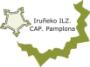 Curso 2012/2013
CONSTITUCIÓN GRUPOS DE TRABAJO
Tiempo cumplimentación hoja de grupos:5 minutos
Selección coordinador de formación
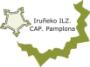 Curso 2012/2013
CONTACTOS CON ASESORA
SE ENVIARÁ A COORDINADORAS/ES LA INFORMACIÓN POR CORREO ELECTRÓNICO (tres días máximo).
Tfno: 948 291723
E-mail:
infantil03.cap.pamplona@educacion.cfnavarra.es
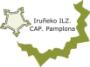 Curso 2012/2013
PÁGINA WEB CON MATERIALES DEL SEMINARIO
http://irati.educacion.navarra.es/caps/infantil
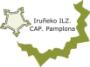 Curso 2012/2013